Ogļhidrāti
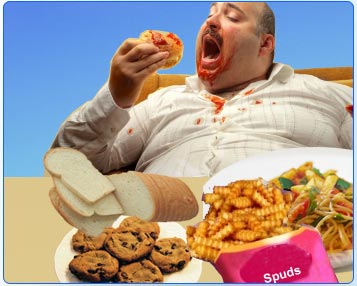 1
Kas ir ogļhidrāti?
Polihidroksi aldehīdi vai ketoni, vai savienojumi, kuri par tādiem hidrolizējas
Daudzu (bet ne visu) ogļhidrātu vispārējā formula ir Cn(H2O)n
No vispārējās formulas ir cēlies ogļhidrātu nosaukums («oglekļa hidrāti», «ogļūdeņi»)
Monosaharīdi sastāv no vienas polihidroksi aldehīda vai ketona vienības un tos nevar hidrolizēt par vienkāršākām vienībām
Oligosaharīdi sastāv no vairākām (līdz apm. 20) monosaharīdu vienībām
Polisaharīdi sastāv no daudzām (>20) monosaharīdu vienībām
2
Monosaharīdi
Atkarībā no funkcionālās grupas, izšķir divus monosaharīdu veidus – aldozes un ketozes
Nosaukumos ietilpst arī oglekļa atomu skaits – piem. triozes (3 oglekļi), heksozes (6 oglekļi), u.c.
Oglekļa atomu skaits parasti ir 3-6, retāk sastopamas ir heptozes
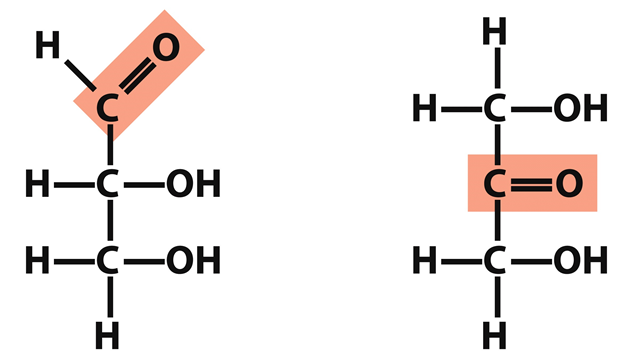 Bioloģiski nozīmīgās ketozēs ketogrupa atrodas pie 2. oglekļa atoma
D-gliceraldehīds, aldotrioze
Dihidroksiacetons, ketotrioze
3
Pentozes: riboze un dezoksiriboze
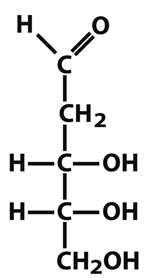 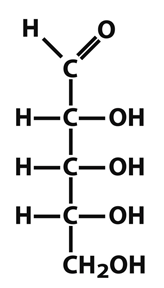 Riboze, aldopentoze
Dezoksriboze, arī aldopentoze

Vispārējā formula neatbilst Cn(H2O)n
4
Heksozes: Glikoze un fruktoze
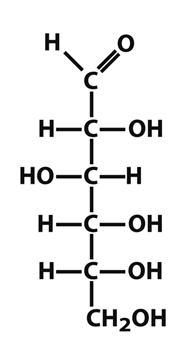 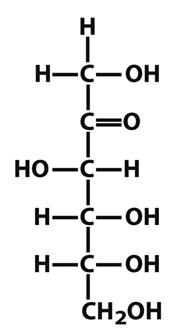 Fruktoze, ketoheksoze
Glikoze, aldoheksoze
5
D- un L-izomēri
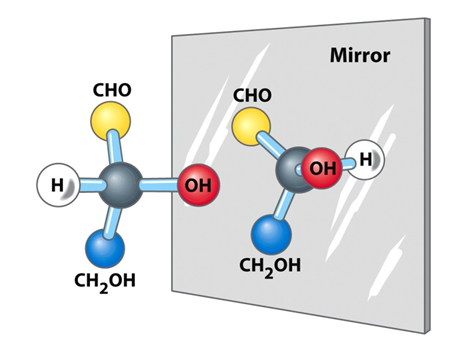 Nomenklatūra aizgūta no gliceraldehīda formām
Konfigurāciju nosaka hirālais C atoms, kurš ir vistālāk no karbonilgrupas
Princips tāds pats, kā aminoskābēm
Dabā pastāv galvenokārt D- izomēri (pretēji aminoskābēm, kuras ir tikai L-formā)
Izņēmums ir arabinoze, kura dabā biežāk ir L-formā
Ogļhidrātu L- izomērus var iegūt ķīmiski
D
L
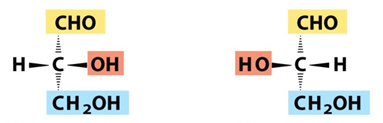 D- un L- izomēru formulu attēlojums perspektīvā
6
Fišera projekcija formulu attēlošanai
Fišera projekcija ir vienkāršots perspektīvas formulas attēlojums, kur tieši nenorāda aizvietotāju atrašanos attiecībā pret attēla plakni
Aizvietotāji, kuri ir novietoti horizontāli atrodas starp plakni un novērotāju
Aizvietotāji, kuri ir novietoti vertikāli, atrodas aiz plaknes
Perspektīvas formula
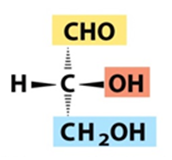 «aiz  
plaknes»
«pirms  plaknes»
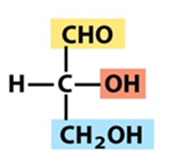 Fišera projekcija
7
D- un L- glikoze
L
D
Pēc garšas, L-glikozi nevar atšķirt no D-glikozes, jo tās vienādi piesaistās pie receptoriem
L-glikoze nemetabolizējas, jo enzīms heksokināze to nespēj fosforilēt (pirmais solis glikolīzē)
L- glikozi varētu izmantot kā saldinātāju ar identisku garšu D-glikozei
Tomēr, L-glikozes ražošanas izmaksas ir pārāk augstas
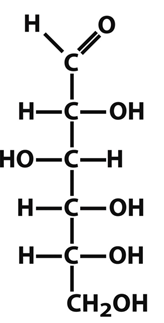 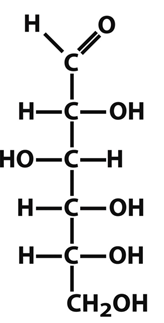 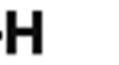 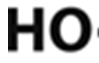 D- un L- konfigurāciju nosakošais C- atoms
D
L
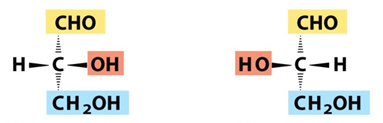 8
Saldumu receptori T1R2 un T1R3
Pieder GPCR receproru klasei, darbojas kā heterodimēri
Saldumu piesaistīšanās izraisa konformacionālas izmaiņas, kuras aktivē G proteīnu
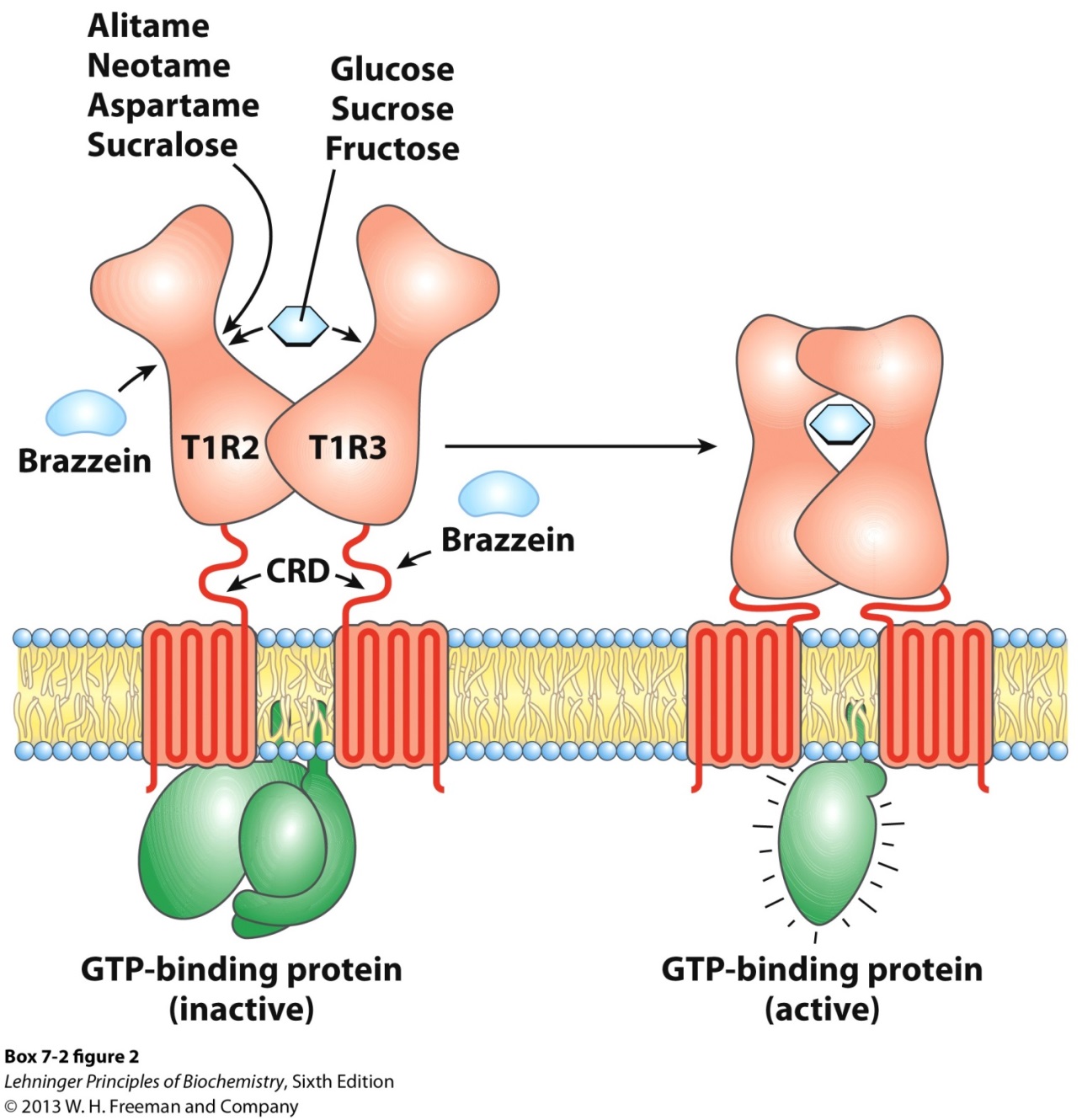 Dabīgie cukuri piesaistās vienlaicīgi pie abiem receptoriem
Mākslīgie saldinātāji piesaistās tikai pie viena receptora
Brazeīns ir neliels proteīns (54aa), 17,000 reižu saldāks par cukuru, sastopams īpašās ogās Kamerūnā
9
Citi stereoizomēri
Lielākajai daļai ogļhidrātu ir vairāk, kā viens hirālais centrs
Aldoheksozēm ir 4 hirālie centri
Aldoheksozēm ir kopā 16 stereoizomēri, no tiem 8 ir D formā
Dabā bieži sastopamās aldoheksozes ir glikoze, mannoze un galaktoze
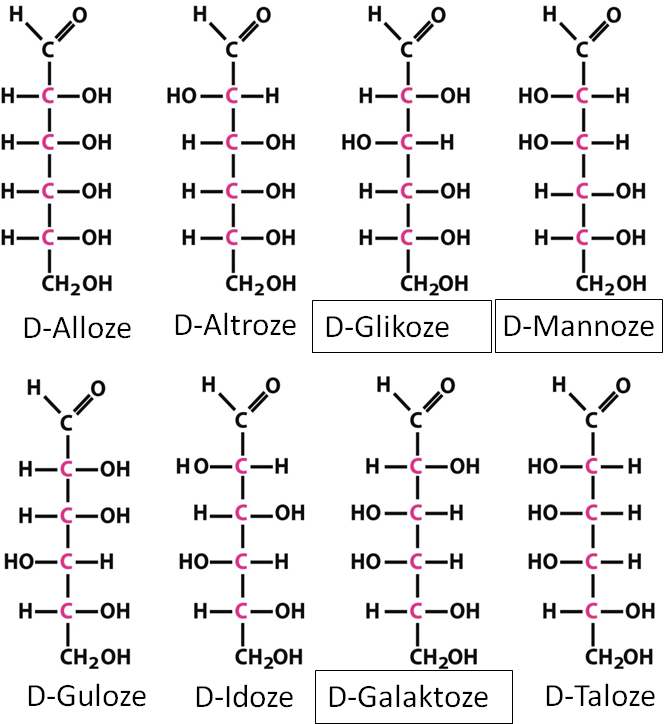 D-Aldoheksozes
10
Epimēri
Izomērus, kuru konfigurācija atškiras tikai vienā oglekļa atomā sauc par epimēriem
Glikozei ir 2 epimēri -  galaktoze un mannoze
Galaktoze un mannoze savstarpēji nav epimēri – to konfigurācija atšķiras 2 oglekļa atomos
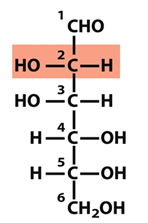 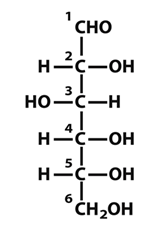 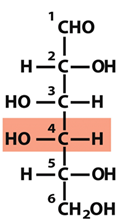 D-Mannoze (epimērs pie C-2 )
D-Glikoze
D-Galaktoze (epimērs pie C-4 )
11
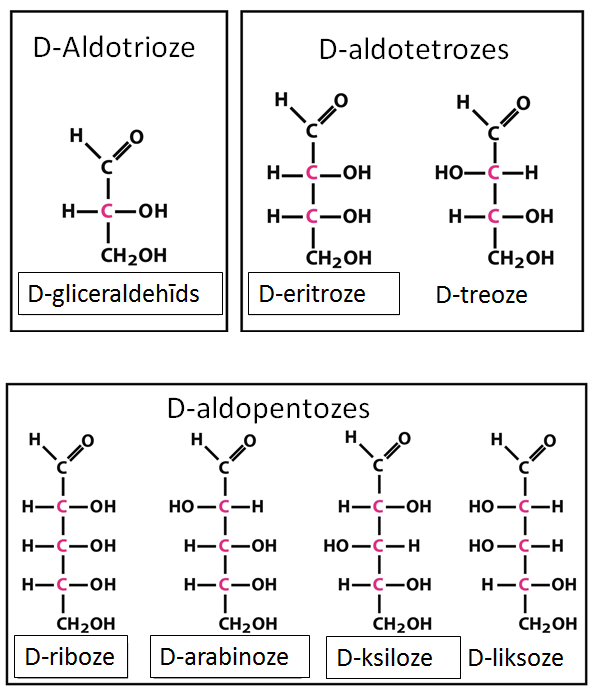 Aldozes ar 3-5 C atomiem
(ierāmētas ir dabā bieži sastopamās)
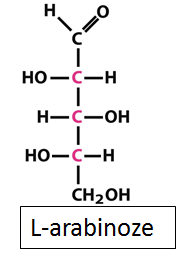 12
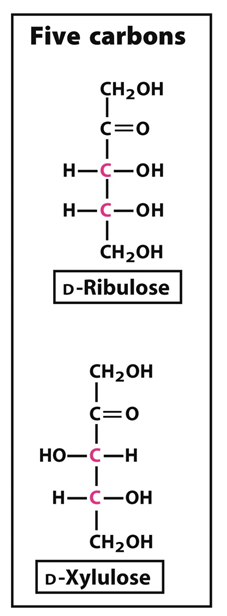 D-Ketopentozes
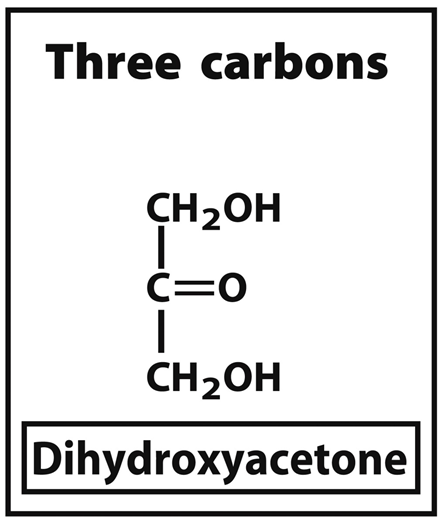 Ketotrioze
Ketozes ar 3-5 C atomiem
Dihidroksiacetons
D-Ribuloze
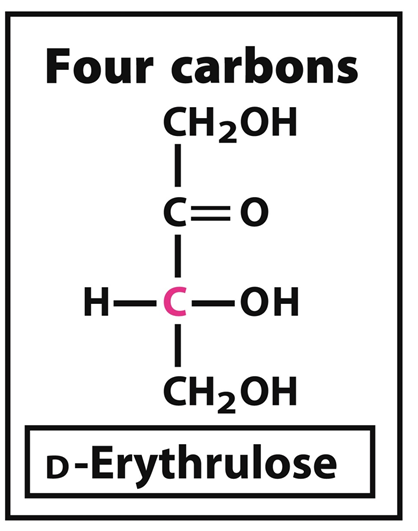 D-Ketotetroze
D-eritriloze
D-Ksiluloze
13
D-ketoheksozes
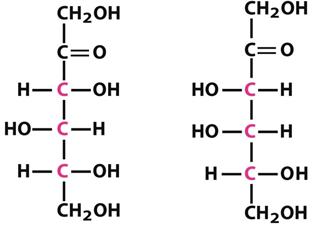 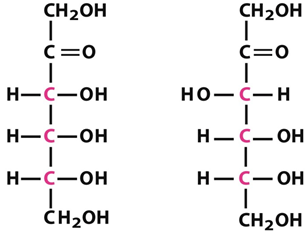 D-Sorboze
D-Tagatoze
D-Psicoze
D-Fruktoze
14
Ogļhidrātu ciklizācija: pusacetālu un pusketālu veidošanās
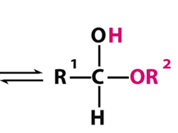 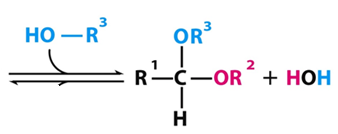 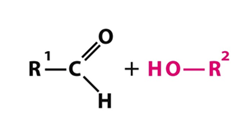 Pusacetāls
Spirts
Aldehīds
Acetāls
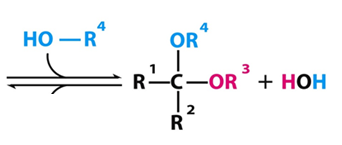 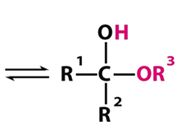 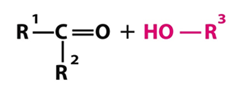 Ketons
Pusketāls
Spirts
Ketāls
15
Ogļhidrātu ciklizācija
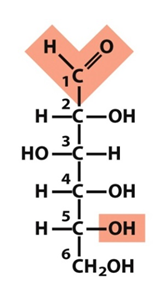 D-glikoze, lineārā forma
Ūdens šķīdumos ogļhidrāti parasti pastāv kā cikliski tautomēri
Tautomēri – izomēri, kuri ātri pārvēršas viens par otru, un kurus atsevišķi nevar izolēt
Aldo- vai keto- grupa savienojas ar vienu hidroksilgrupu, veidojot pusacetālu vai pusketālu
Veidojas divi atšķirīgi cikliski izomēri – ar puacetāla (vai pusketāla) OH grupu pretējā (α) vai tajā pašā (β) cikla pusē, kā vistālākā hidroksilgrupa (glikozei - pie C6 atoma)
α  un β formas ir savstarpēji anomēri. C atomu, pie kura OH grupa ir piesaistīta α  vai β  veidā (glikozei C1) sauc par anomērisko oglekli
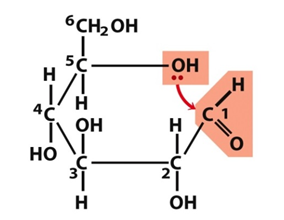 Pusacetāla OH grupa ir īpaša, jo var pārvērsties par aldehīdu
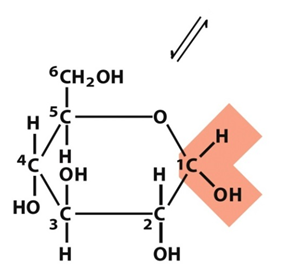 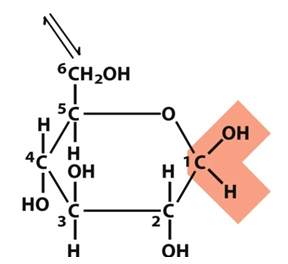 α-D-glikopiranoze
β -D-glikopiranoze
16
Ciklisko formu attēlošana Havorta perspektīvā
Cikla daļa, kas ir tuvāk novērotājam, ir attēlota ar treknāku līniju
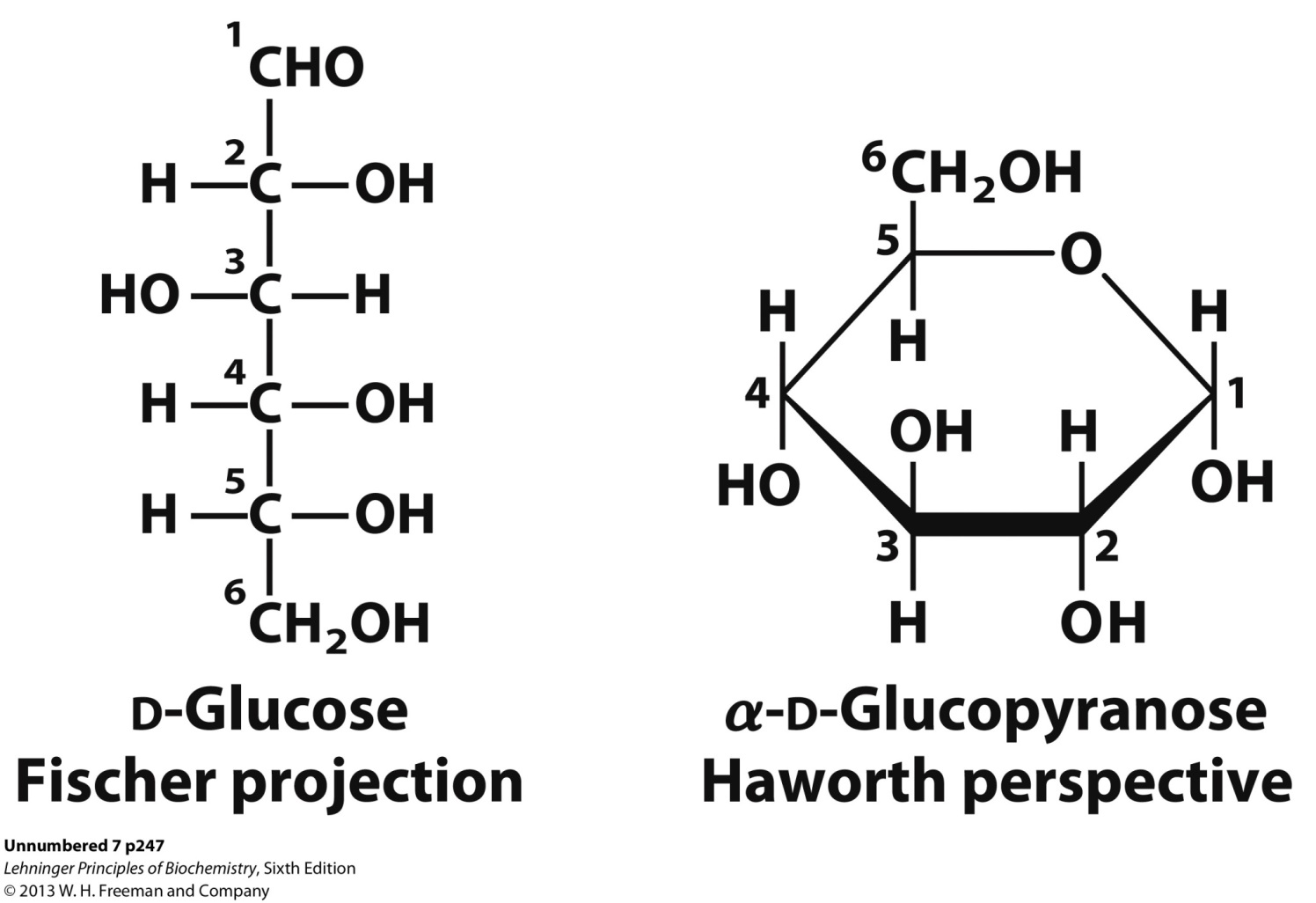 D-Glikoze
Fišera projekcija
α-D-glikopiranoze
Havorta perspektīva
17
Glikozes ciklizācija
Aldo- vai keto- grupa var reaģēt ar vairākām hidroksilgrupām
Parasti izveidojas 5- vai 6- locekļu cikls
Glikozes gadījumā reakcija parasti notiek ar 5-OH grupu, bet retos gadījumos arī ar 4-OH grupu
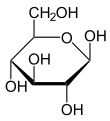 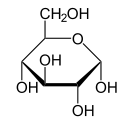 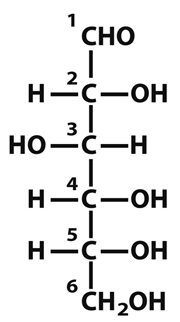 β -D-glikopiranoze (38%)
α-D-glikopiranoze (62%)
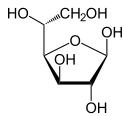 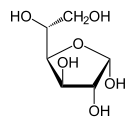 D-glikoze, lineārā forma
(<1%)
18
α-D-glikofuranoze (<<0.01%)
β -D-glikofuranoze (<<0.01%)
Fruktozes ciklizācija
Fruktoze salīdzināmos daudzumos veido gan piranozes, gan furanozes formas
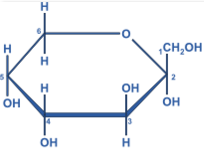 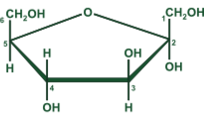 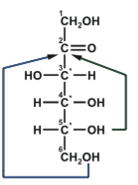 piranozes: 77%
furanozes: 22%
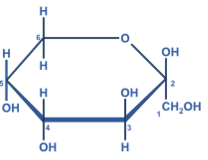 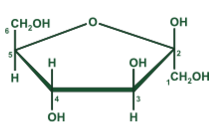 19
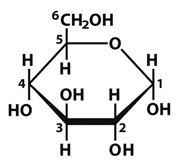 Ciklisko formu nosaukumi
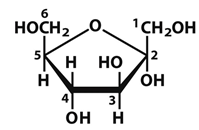 Darināti no atbilstošo heterociklisko savienojumu nosaukumiem
Pirāns – piranoze
Furāns – furanoze
(α/β)-(D/L)-(cukura nosaukums) (piranoze/furanoze)
α-D-fruktofuranoze
α-D-glikopiranoze
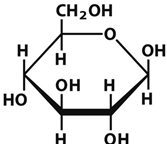 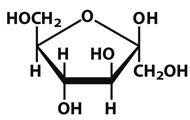 β -D-glikopiranoze
β -D-fruktofuranoze
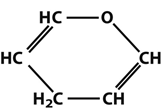 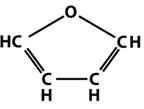 Furāns
Pirāns
20
Ciklisko formu konformācijas
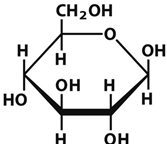 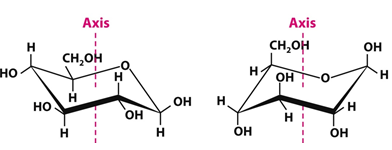 Havorta perspektīva ir ērts veids, kā attēlot ciklus, bet realitātē ogļhidrātu cikli nav plakani
Heksozes ieņem dažādas t.s. «krēsla» konformācijas
Divas enerģētiski izdevīgas β–D-glikopiranozes «krēsla» konformācijas
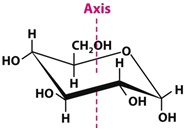 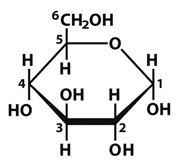 α–D-glikopiranozei ir tikai viena enerģētiski izdevīga «krēsla»  formas
21
Ogļhidrātu atvasinājumi
Organismā ogļhidrāti, it īpaši heksozes, mēdz saturēt dažādas funkcionālas grupas
Parasti hidroksilgrupa tiek aizvietota ar citām funkcionālajām grupām (amino-, fosfo-, u.c.)
Hidroksilgrupa var tikt aizvākta, veidojot dezoksi- atvasinājumus
Oglekļa atoms CH2OH grupā var tikt oksidēts, veidojot karboksilgrupu
22
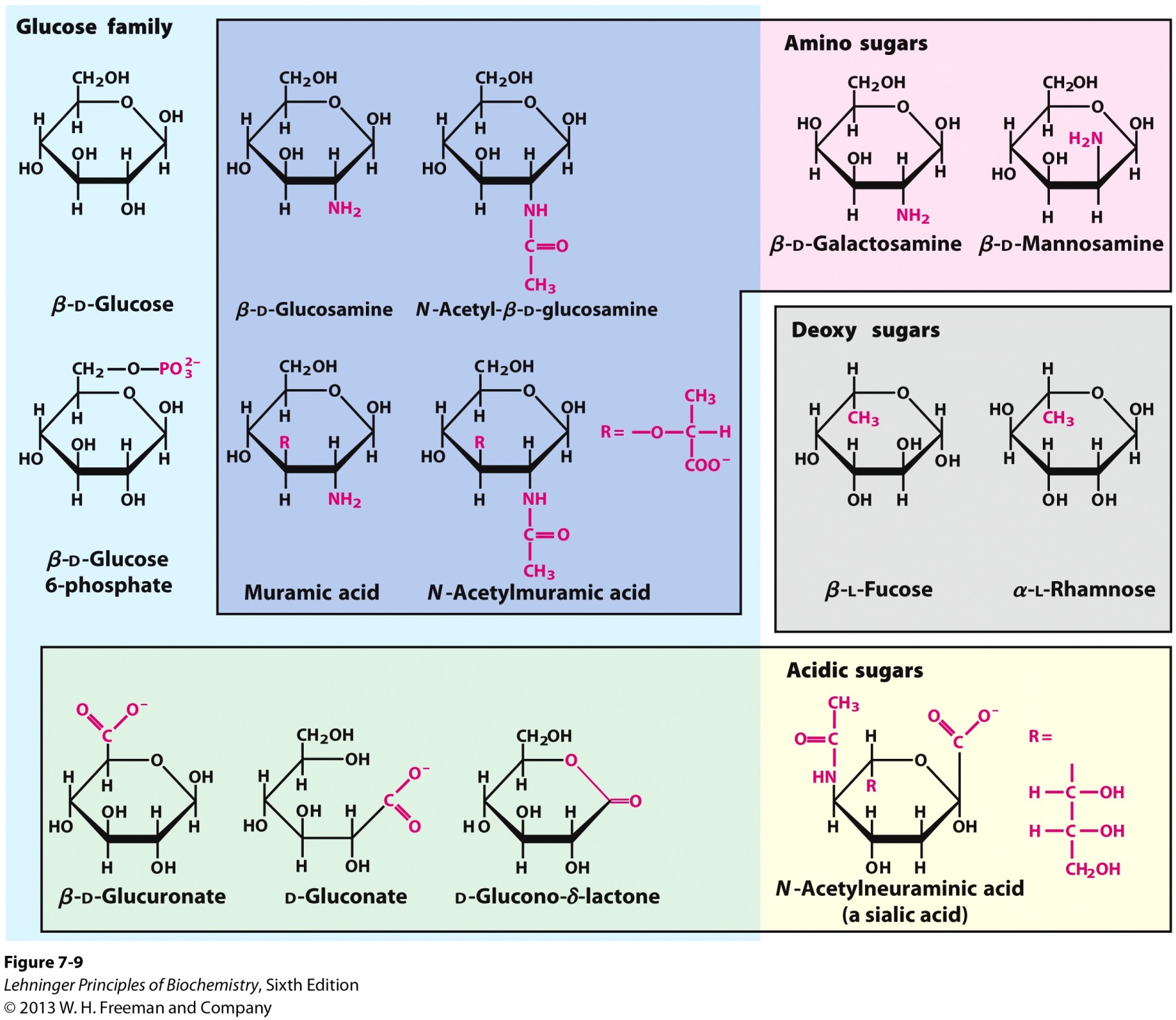 23
Dažu ogļhidrātu monomēru apzīmējumi un simboli
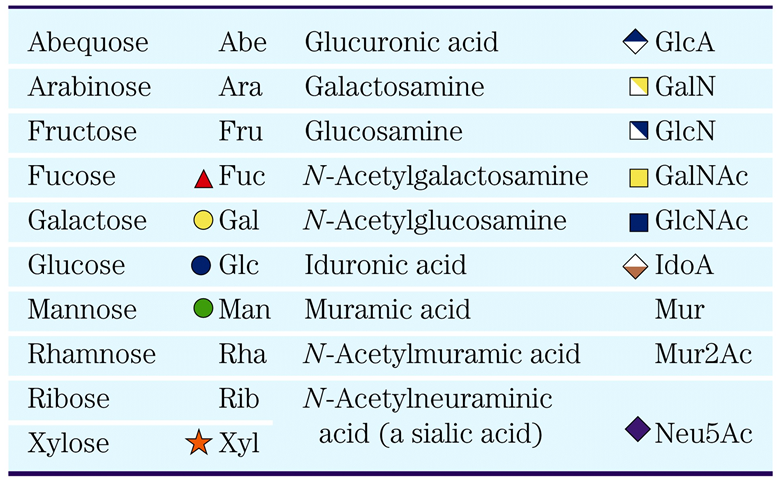 24
Disaharīdi
Veidojas, savienojoties viena monosaharīda puacetāla hidroksilgrupai ar otra monosaharīda spirta vai pusacetāla hidroksilgrupu
Izveidojas t.s. glikozīdiskā saite
pusacetāls
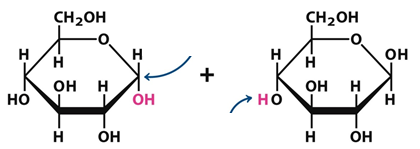 pusacetāls
Maltoze veidojas, kondensējoties α–D-glikopiranozes pusacetāla OH grupai  ar otras glikozes molekulas 4-OH spirta grupu
spirts
β-D-Glikopiranoze
α-D-Glikopiranoze
Rezultātā maltozei ir tikai viena brīva pusacetāla OH grupa
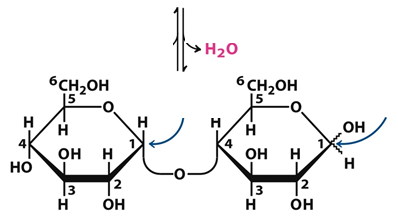 kondensācija
Pirmajam glikozes atlikumam vairs nav pusacetāla OH grupa, tāpēc tas ir fiksēts α formā
acetāls
pusacetāls
Disaharīdu un polisaharīdu galu ar brīvo pusacetāla OH grupu sauc par reducējošo galu
Glikozīdiskā saite
Maltoze
α -D-glikopiranozil-(1-4)-D-glikopiranoze
25
Saharoze
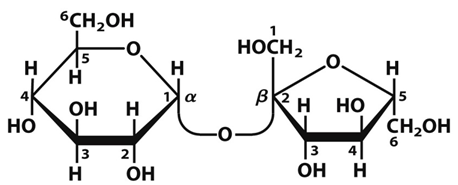 Veidojas no glikozes un fruktozes – precīzāk no α-D-glikopiranozes un β -D-fruktofuranozes
Savienojas abu monomēru pusacetāla hidroksilgrupas
Rezultātā, saharozei nav reducējošā gala
Saharoze ir noturīga pret oksidēšanos un samērā stabila, tādēļ daudzi augi to izmanto enerģijas uzglabāšanai
Pilns nosaukums: α-D-glikopiranozil-(1-2)- β-D-fruktofuranoze
Norāda, starp kurām hidroksilgrupām ir izveidojusies glikozīdiskā saite
26
Polisaharīdi
Sastāv no daudzām monosaharīdu vienībām
Homopolisaharīdi sastāv no viena monomēra tipa
Heteropolisaharīdi sastāv no vairāku veidu monomēriem
Polisaharīdi var būt nesazaroti (lineāri) vai sazaroti
Atšķirībā no proteīniem, polisaharīdiem nav stingri noteikts monomēru skaits
Organismā darbojas kā barības vielu uzkrājēji (piem. ciete), veic strukturālas funkcijas (piem. celuoze) vai darbojas kā informācijas nesēji (piem. starpšūnu komunikācijā)
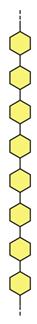 Nesazarots
homopolisaharīds
Sazarots
heteropolisaharīds ar vairākiem monomēru tipiem
Nesazarots
heteropolisaharīds ar 2 monomēru tipiem
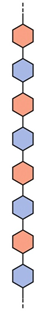 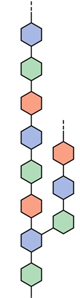 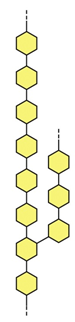 Sazarots
homopolisaharīds
27
Ciete un glikogēns
Ciete (augos) un glikogēns (dzīvniekos) ir glikozes polimēri, kuri darbojas kā barības vielu uzkrājēji
Ciete satur divus glikozes polimēru veidus – amilozi un amilopektīnu
Amiloze ir nesazarots polisaharīds ar α1-4 glikozīdiskajām saitēm
Amilopektīns ir līdzīgs amilozei, bet ar daudziem sazarojumiem
Glikogēns ir līdzīgs amilopektīnam, bet sazarojumu ir vēl vairāk
Amilopektīns
Amiloze
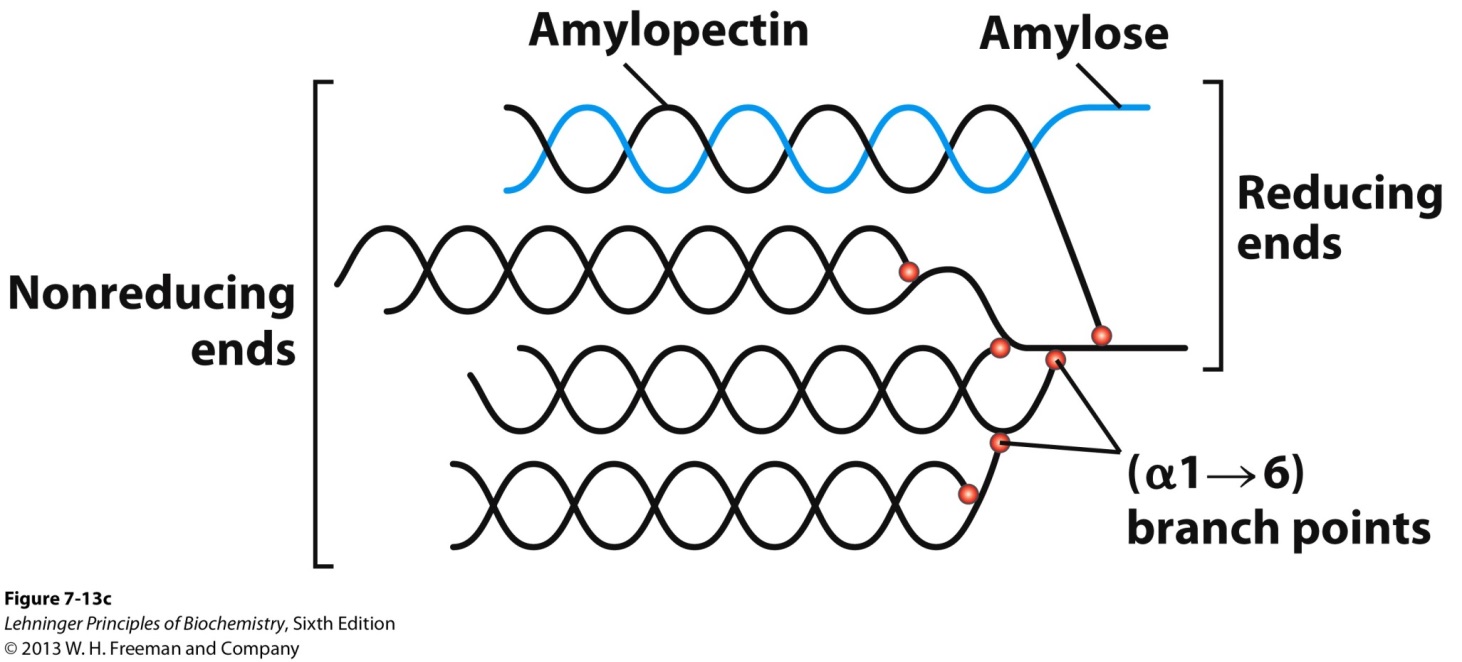 Reducējošie gali
nereducējošie gali
α1-6 sazarojumu punkti
28
Amilozes un amilopektīna struktūra
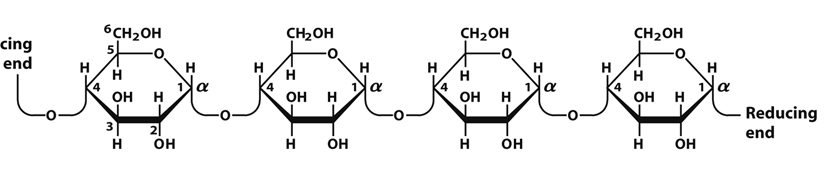 Nereducējošais gals
Reducējošais gals
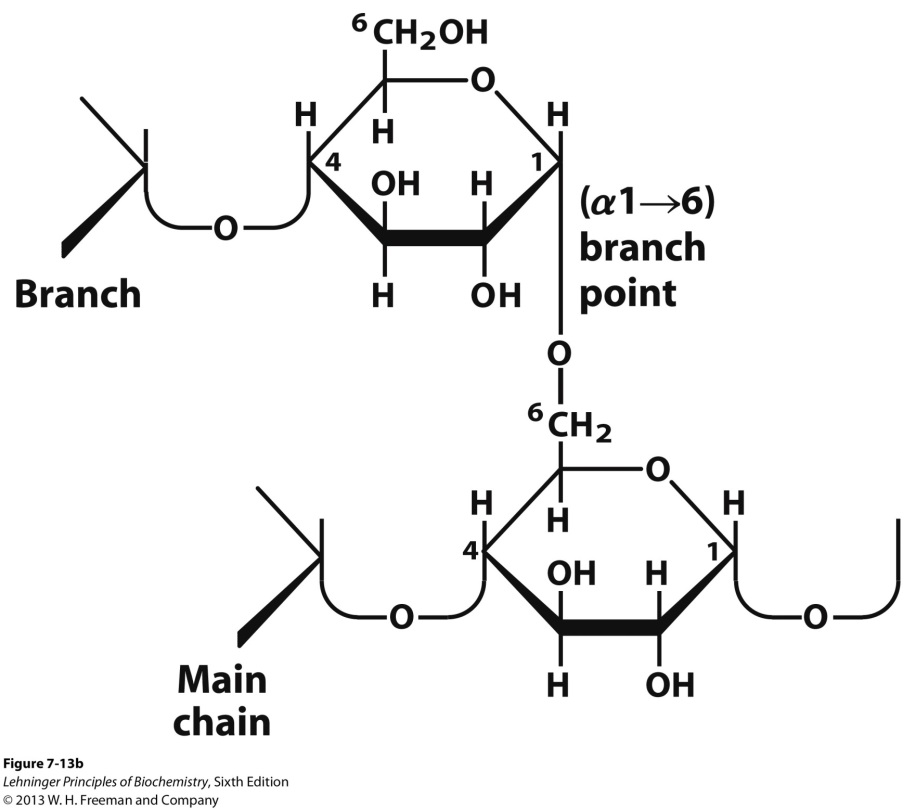 α1-6 sazarojuma punkts
29
Celuloze
Tāpat kā amiloze, celuloze ir nesazarots glikozes homopolimērs
Celulozē glikozes monomēri ir savienoti ar β1-4 glikozīdiskajām saitēm, bet amilozē – ar α1-4
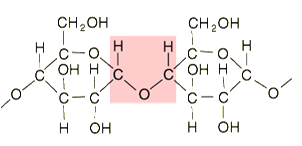 Amiloze
α1-4
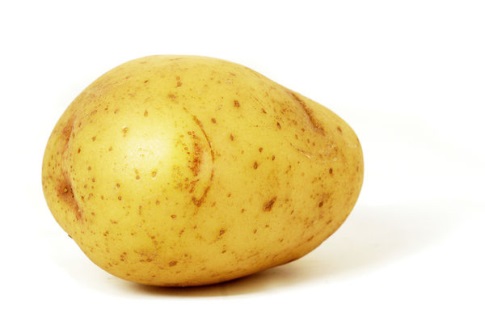 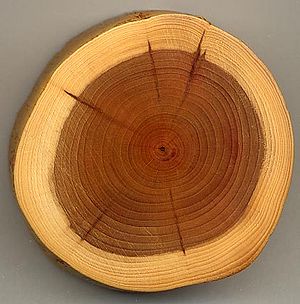 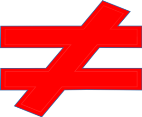 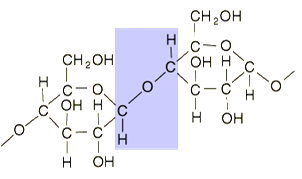 Celuloze
β1-4
30
Hitīns
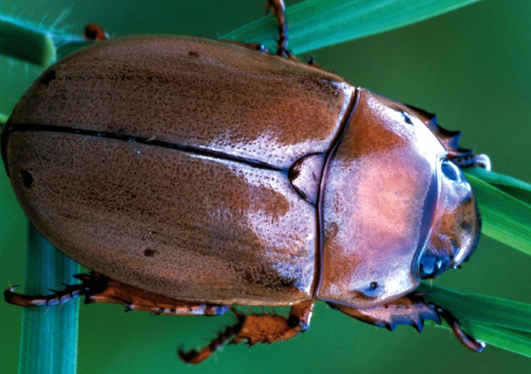 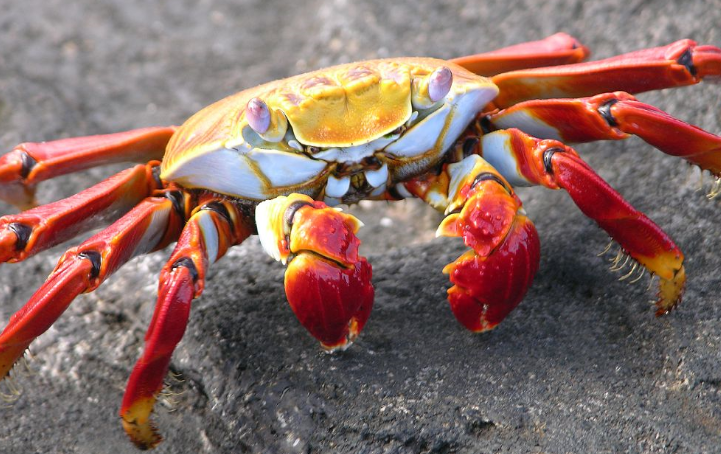 Hitīns ir posmkāju eksoskeleta galvenā sastāvdaļa
Pēc struktūras ļoti līdzīgs celulozei, bet glikozes vietā ir tās atvasinājums N-acetilglikozamīns
Līdzīgi celulozei, ir ļoti izturīgs un mugurkaulnieki to nevar sagremot
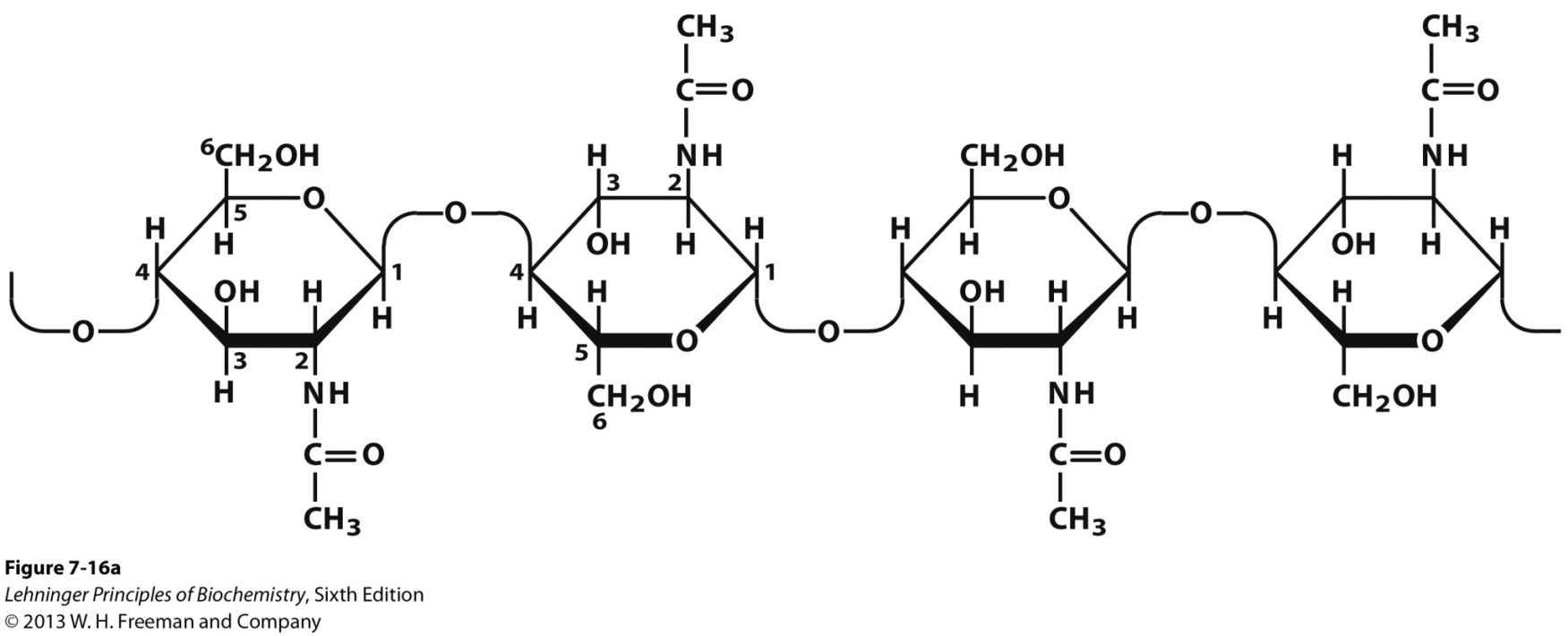 31
Polisaharīdu konformācijas
Monomēru savstarpējo orientāciju polisaharīdā nosaka rotācija ap glikozīdisko saiti
Līdzīgi kā proteīnos, ķēdes konformāciju var raksturot ar diviem leņķiem phi un psi
Dažas phi-psi kombinācijas ir enerģētiski izdevīgākas sterisko efektu un H-saišu veidošanās rezultātā
Phi-psi kombinācijas var attēlot plotā, kas līdzinās Ramačandrāna plotam proteīniem
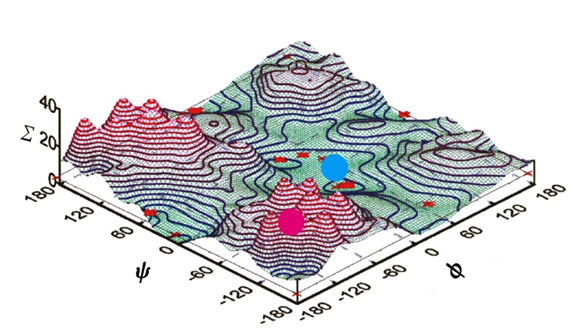 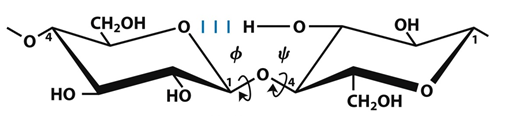 32
Amilozes struktūra
Amilozei un citiem α1-4 tipa glikozes polimēriem enerģētiski visizdevīgākā phi-psi kombinācija ir tāda, ka katra nākošā glikozes vienība ir noliekta pet iepriekšējo
Rezultātā veidojas kompaktas, spirāliskas struktūras
Dažas hidroksilgrupas nevar veidot H-saites, tāpēc struktūra ir salīdzinoši nestabila
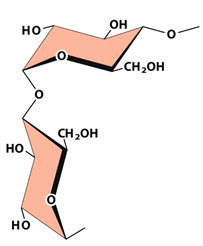 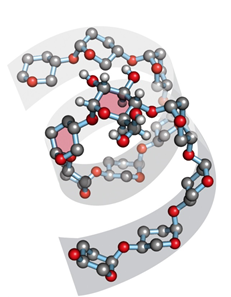 33
Celulozes struktūra
Celulozei un citiem β1-4 tipa glikozes polimēriem izdevīgākās phi-psi konformācijas ir tādas, ka polimēra ķēde ir izstiepta
Polimēru ķēdes mijiedarbojas viena ar otru, pie tam H-saites veido visas hidroksilgrupas
Rezultātā, celuloze ir daudz izturīgāka un arī grūtāk enzimātiski noārdāma nekā ciete vai glikogēns
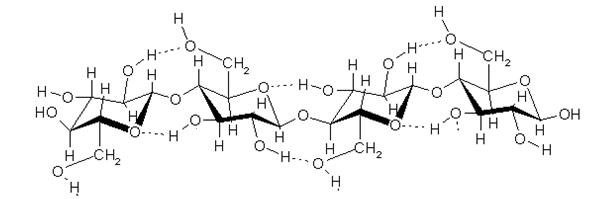 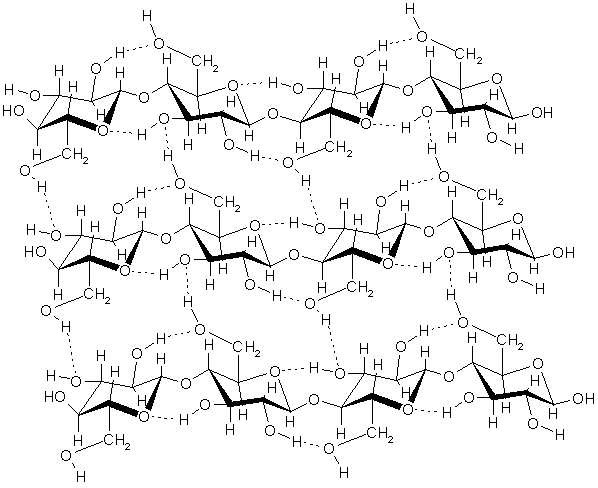 34
Celulozes makrostruktūra
Celulozes šķiedras šūnapvalkos ir veidotas no fibrilām un mikrofibrilām
Katra mikrofibrila satur daudzas celulozes molekulas
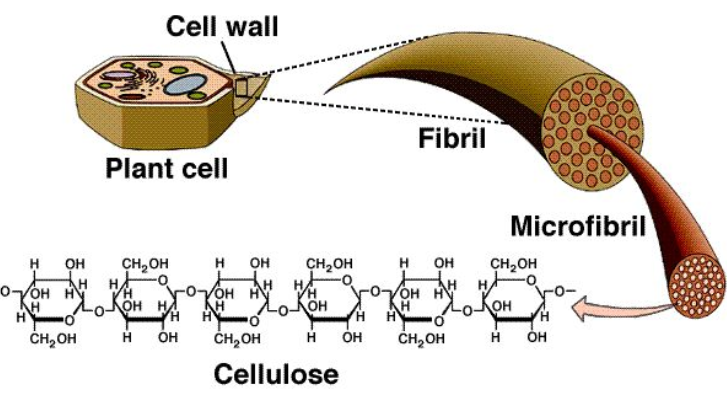 Šūnas sieniņa
Fibrila
Augu šūna
Mikrofibrila
Celulozes molekula
35
Hemiceluloze
Jebkurš no heteropolisaharīdiem, kas sastopami augu šūnapvalkos (ksilāns, arabionoksilāns, glikomannāns, u.c.)
Satur glikozes, galaktozes, mannozes, ramnozes un arabinozes atlikumus
Sazarota struktūra
Sastāv no mazāka monomēru skaita, kā celuloze
Salīdzinot ar celulozi – mazāka mehāniskā un ķīmiskā izturība
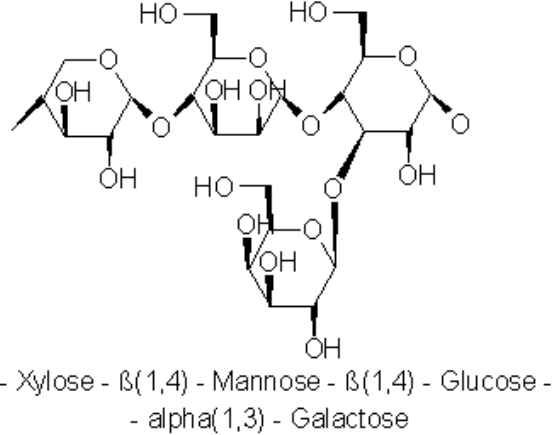 Hemicelulozes strukturālā motīva piemērs
36
Koksnes sastāvs
Celuloze – 41-43%
Hemiceluloze 20-30%
Lignīns 23-27%
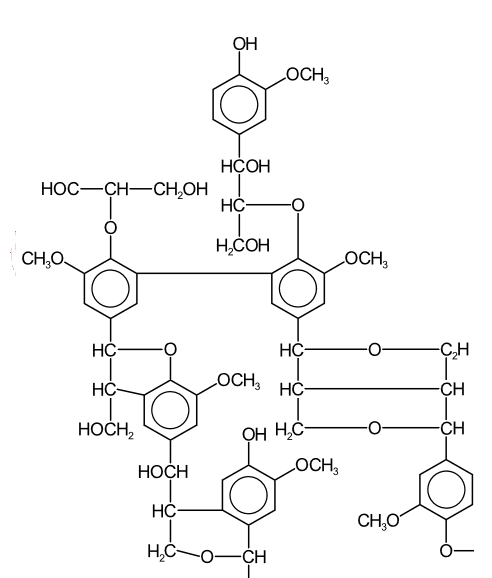 Lignīns nav polisaharīds, bet komplekss aromātisko spirtu polimērs
37
Agaroze
Dažu jūras aļģu šūnu sieniņu sastāvdaļa
Sastāv no D-galaktozes un modificētas L-galaktozes atlikumiem
Agarozei piemīt tieksme veidot gelus, kurus plaši izmanto elektroforēzē un hromatogrāfijā
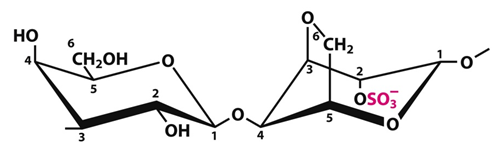 D-galaktoze
3,6-anhidro-2-sulfo –L-galaktoze
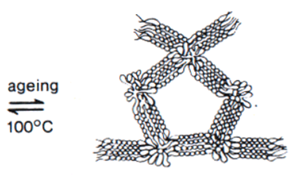 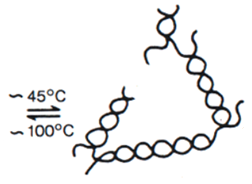 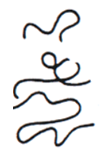 Gels uzreiz pēc atdzesēšanas (agarozes dubultspirāle)
Agarozes šķīdums
Gela beigu struktūra
38
Glikozaminoglikāni
Āršūnu matriksa sastāvdaļa
Sastopami baktērijās un dzīvniekos, bet ne augos
Lineāri heteropolisaharīdi, sastāv no disaharīdu atkārtojumiem
Viens no monosaharīdiem parasti ir N-acetilglikozamīns, N-acetilgalaktozamīns vai to sulfāti
Otrs monosaharīds parasti ir kāda no uronskābēm 
Sulfogrupas kopā ar karboksilgrupām veido lielu negatīvo lādiņu blīvumu, tādēļ glikozaminoglikānu molekulas parasti ir izstieptas, lai minimizētu lādiņu atgrūšanās spēkus
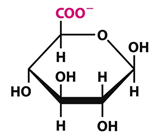 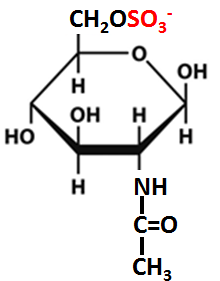 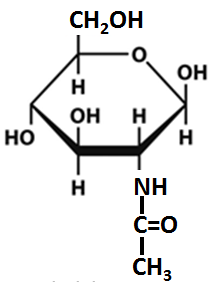 β-D-glukuronāts
N-acetilglikozamīns
39
N-acetilglikozamīna 6-sulfāts
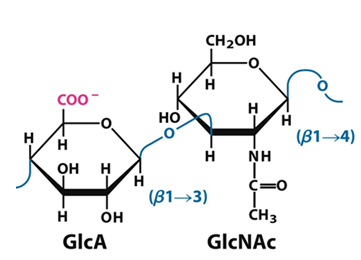 Hialuronāns (ap 50,000 disaharīda vienību)
Lubrikants locītavās
Skrimšļu un cīpslu sastāvdaļa
Acs ābola sastāvdaļa
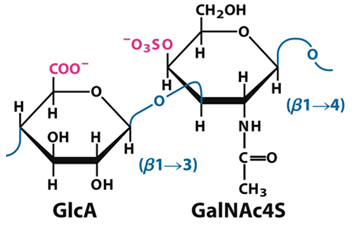 Hondroitīna sulfāts (20-60 disaharīda vienību)
Skrimšļu, cīpslu, asinsvadu sastāvdaļa
40
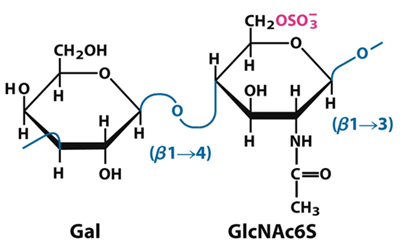 Keratāna sulfāts (ap 25 disaharīda vienību)
Skrimšļu, acs radzenes, matu un nagu sastāvdaļa
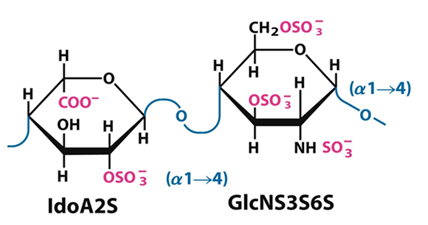 Heparīns (15-90 disaharīda vienību)
Visu dzīvnieku šūnu āršūnu matriksa sastāvdaļa
41
Glikokonjugāti
Glikokonjugāti ir kovlenti ogļhidrātu un proteīnu vai lipīdu kompleksi
Proteoglikāni ir glikozaminoglikānu kompleksi ar membrānu vai sekretētajiem proteīniem
Glikoproteīni ir proteīni ar pēctranslāciju modifikāciju rezultātā piesaistītiem oligosaharīdiem
Glikosfingolipīdi ir plazmas membrānas sastāvdaļas, kurās oligosaharīdi veido hidrofilo daļu
42
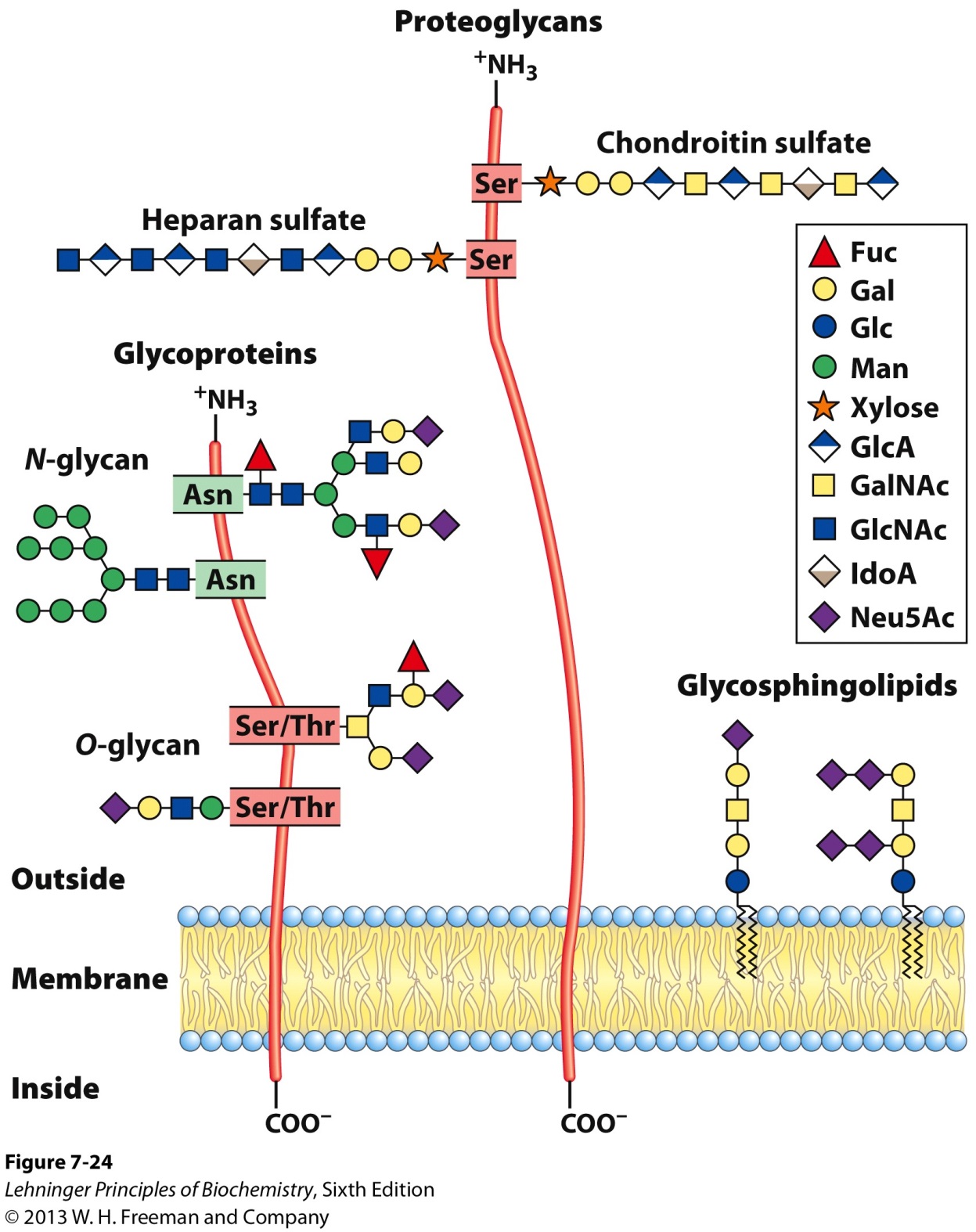 43
Proteoglikānu struktūra
Struktūras skeletu veido proteīns – dekorīns, agrekāns, perlekāns, u.c. (ap 40 dažādu veidu)
Pie serdes proteīna sekvences SGXG serīna atlikuma ir piestiprināts tetrasaharīda linkeris
Pie linkera ir pievienots atbilstošais glikozaminoglikāns (piem. hondroitīna sulfāts)
C-gals
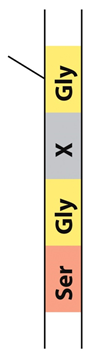 Serdes proteīns
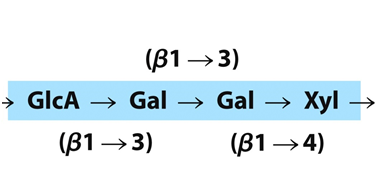 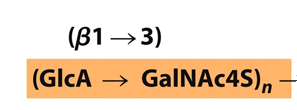 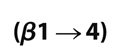 Hondroitīna sulfāts
N-gals
44
Proteoglikānu funkcijas
Strukturāli organizē starpšūnu vidi
Regulē molekulu plūsmu caur starpšūnu vidi
Piesaista katjonus (Na, K, Ca) un ūdens molekulas
Ietekmē starpšūnu proteīnu un signālmolekulu aktivitāti un stabilitāti (tālāk 2 piemēri)
45
Heparāna sulfātu saturošo proteoglikānu ierosinātā konformacionālā aktivācija
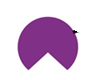 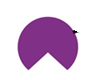 Xa
Xa
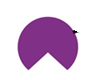 Xa
AT
AT
AT
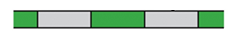 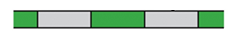 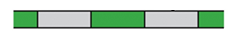 Heparāna sulfāts
Xa faktors ir proteāze, kas piedalās asins recēšanā
Antitrombīns AT inaktivē Xa un citus asins recēšanas faktorus
Brīvā formā AT afinitāte pret Xa ir zema
Heparāna sulfāts piesaista AT un izmaina tā konformāciju
AT ar izmainītu konformāciju daudz labāk piesaista Xa faktoru, tādejādi novēršot asins recēšanu
46
Heparāna sulfātu saturošo proteoglikānu ierosinātā proteīnu – proteīnu mijiedarbība
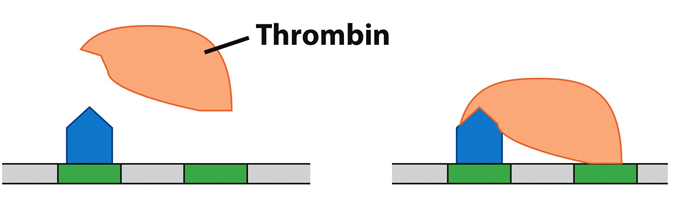 AT
Trombīns arī piedalās asins recēšanā, un to arī inhibē antitrombīns
Heparāna sulfāts piesaista gan trombīnu, gan antitrombīnu, tādejādi veicinot to mijiedarbību
Heparāna sulfātam strukturāli līdzīgo heparīnu izmanto kā antikoagulantu
47
Proteoglikānu agregāti
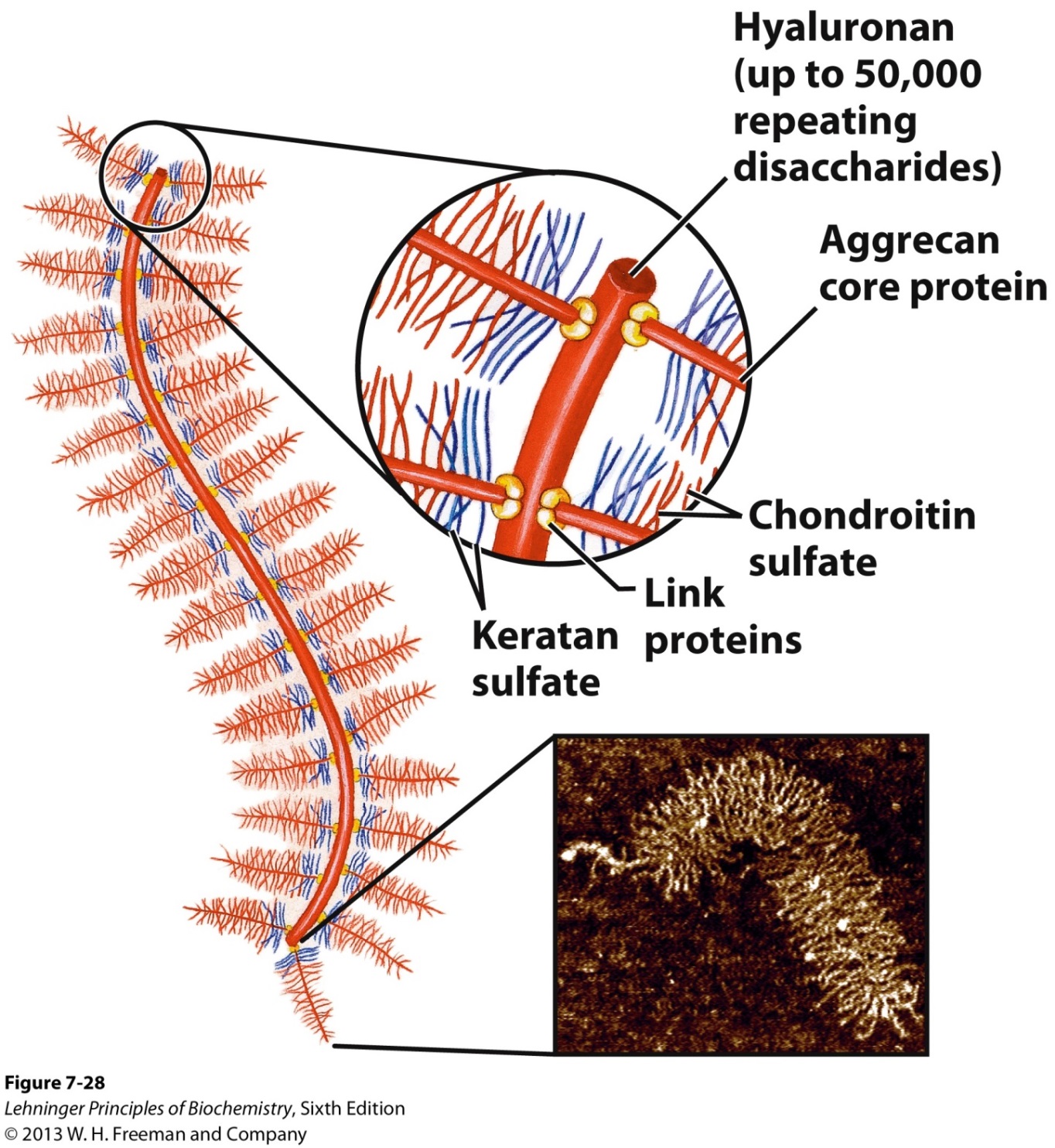 Daži proteoglikāni āršūnas matriksā spēj veidot milzīgus agregātus, kuru kopējais tilpums var būt baktērijas lielumā
48
Proteoglikānu mijiedarbības ar āršūnu proteīniem
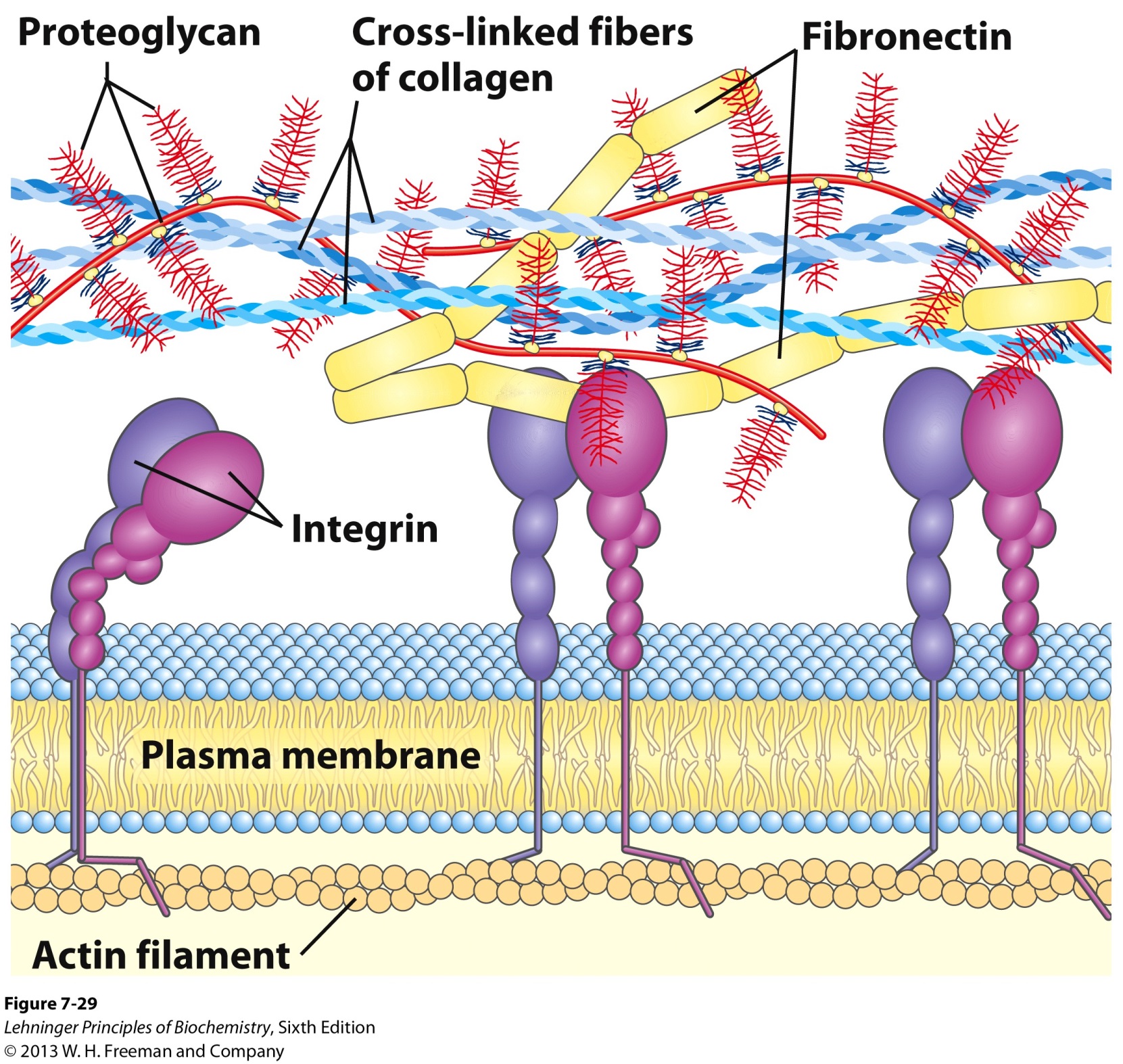 49
Glikoproteīni
Glikoproteīni ir ogļhidrātu-proteīnu kompleksi, kuros ogļhidrātu daļa ir mazāka, bet parasti sazarotāka un strukturāli daudzveidīgāka nekā proteoglikāniem
Proteoglikānu proteīni ir samērā nedaudzi un pārsvarā pilda strukturālu funkciju, bet glikoproteīnu ir daudz vairāk un tie ir funkcionāli ļoti daudzveidīgi
Pārsvarā glikozilēti ir tikai sekretētie un membrānu proteīni – un tikai eikariotos
Glikozilēšana ietekmē proteīnu funkcijas, šķīdību, dislokāciju, foldingu, stabilitāti un citas īpašības
Izšķir N- un O- piesaistītos oligosaharīdus
50
N-piesaistītie oligosaharīdi
N-glikozil saite veidojas starp cukura anomērisko oglekli un aspargīna amīdu
N-glikozilēšanas atpazīšanas sekvence ir Asn-X-Ser/Thr (XPro,  XAsp), bet ne visas tādas sekvences tiek glikozilētas
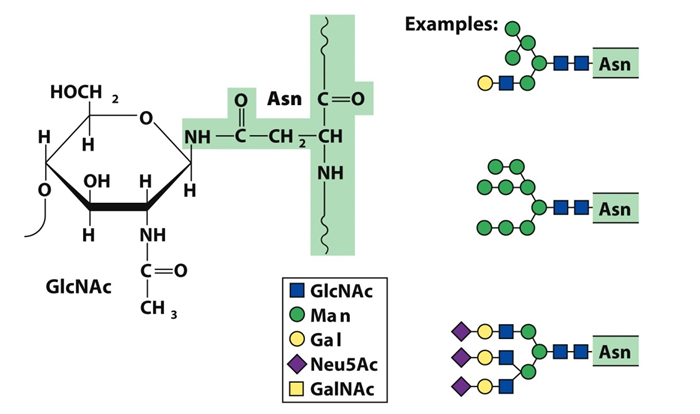 51
O-piesaistītie oligosaharīdi
Glikozīdiskā saite veidojas starp serīna vai treonīna OH grupu un cukura anomērisko oglekli
O-glikozilēšanai nav īpašas atpazīšanas sekvences
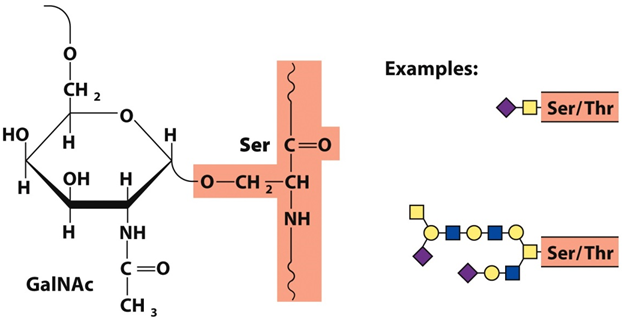 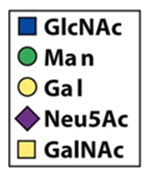 52
Polisaharīdu daudzveidība un cukuru informācijas kods
Atšķirībā no proteīniem un nukleīnskābēm, oligosaharīdi var veidot dažādas sazarotas struktūras
Tādejādi, pat no neliela monomēru skaita ir iespējams izveidot lielu skaitu ķīmiski (un tātad informatīvi) atšķirīgus savienojumus
Viskomplicētākie cukuri satur 4 dažādus monomērus
Pieņemot, ka šūnā ir pieejami aptuveni 20 dažādi monosaharīdi, ir iespējams uzkonstruēt vairākus miljardus atšķirīgu heksamēru
Salīdzinājumam, iespējamo heksapeptīdu skaits no 20 aminoskābēm ir par 2 kārtām mazāks
Ir proteīni, kuri spēj nolasīt oligosaharīdos iekodēto informāciju un veikt atbilstošas darbības – piemēram lectīni
53
Lectīni (nejaukt ar lecitīniem)
Proteīni, kas ar augstu specifitāti piesaistās pie polisaharīdiem
Piedalās starpšūnu mijiedarbībā, signālu pārnesē, adhēzijā un proteīnu transportā citoplazmā
Augu lectīni bieži ir sēklu sastāvā un var būt ļoti indīgi – piem. ricīns
Selektīni ir šūnu adhēzijas proteīni, kuri piesaistās pie polisaharīdiem
54
P-selektīns
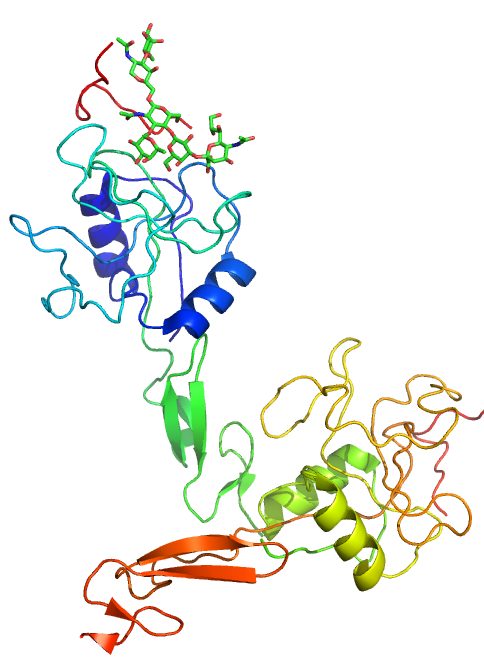 Polisaharīda fragments
Tiek producēts endotēlija šūnās - asinsvadu sieniņu iekšpusē, kā arī atrodams uz trombocītu virsmas
Brūču iekaisuma rezultātā tiek eksponēts uz šūnas virsmas
P-selektīns ar augstu specifitāti piesaista polisaharīdus uz leikocītu virsmas
Rezultātā, uz brūci tiek novirzītas imūnās sistēmas šūnas 
Papildus, trombocītos esošais P-selektīns veicina asins recēšanu
P-selektīns
55